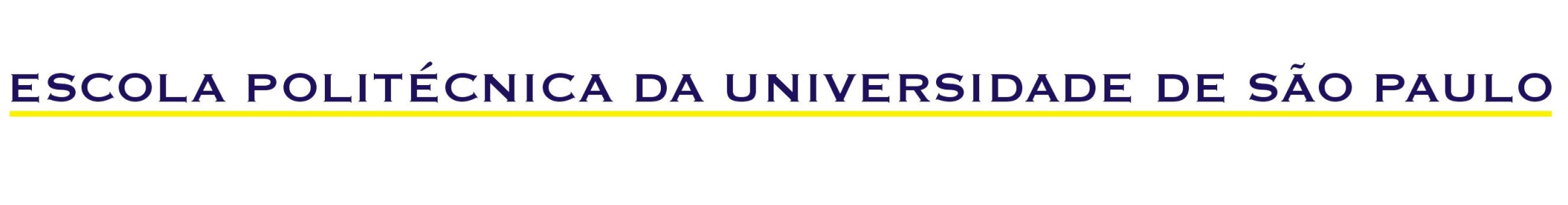 0313101  Introdução à Engenharia Civil
Aula S11
ROTEIRO DA AULA  
	Cada grupo (1, 2, 3, 4) ou (5, 6, 7, 8)  seleciona uma equipe de 4 a 5 alunos para fazer a apresentação de seu trabalho. O tempo de apresentação é de 30 minutos. 
	Os alunos remotamente, por questão de respeito e ética, devem assistir atentamente a apresentação dos trabalhos.
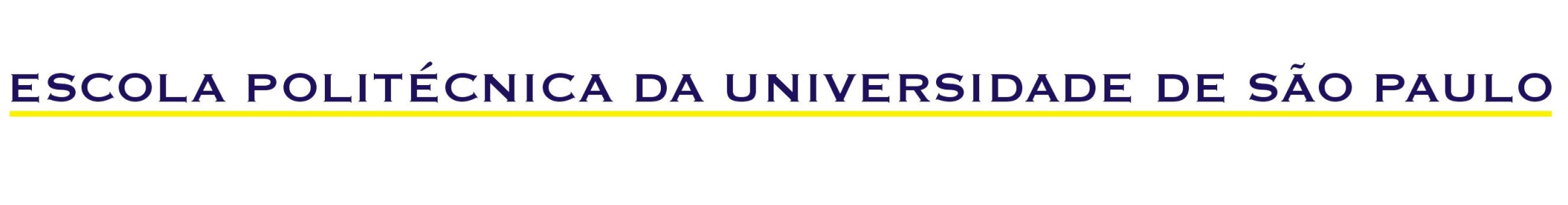 Introdução à Engenharia Civil
Aula S11
Preparação para a Aula Final S12
Na aula S12 os alunos farão a avaliação da disciplina, preenchendo um questionário preparado para esta finalidade e, finalmente, farão a distribuição dos prêmios entre os alunos que mais se destacaram. 
Como a participação dos alunos na avaliação da disciplina e na distribuição de prêmios é considerada muito importante, será atribuído um fator de participação para esta atividade.